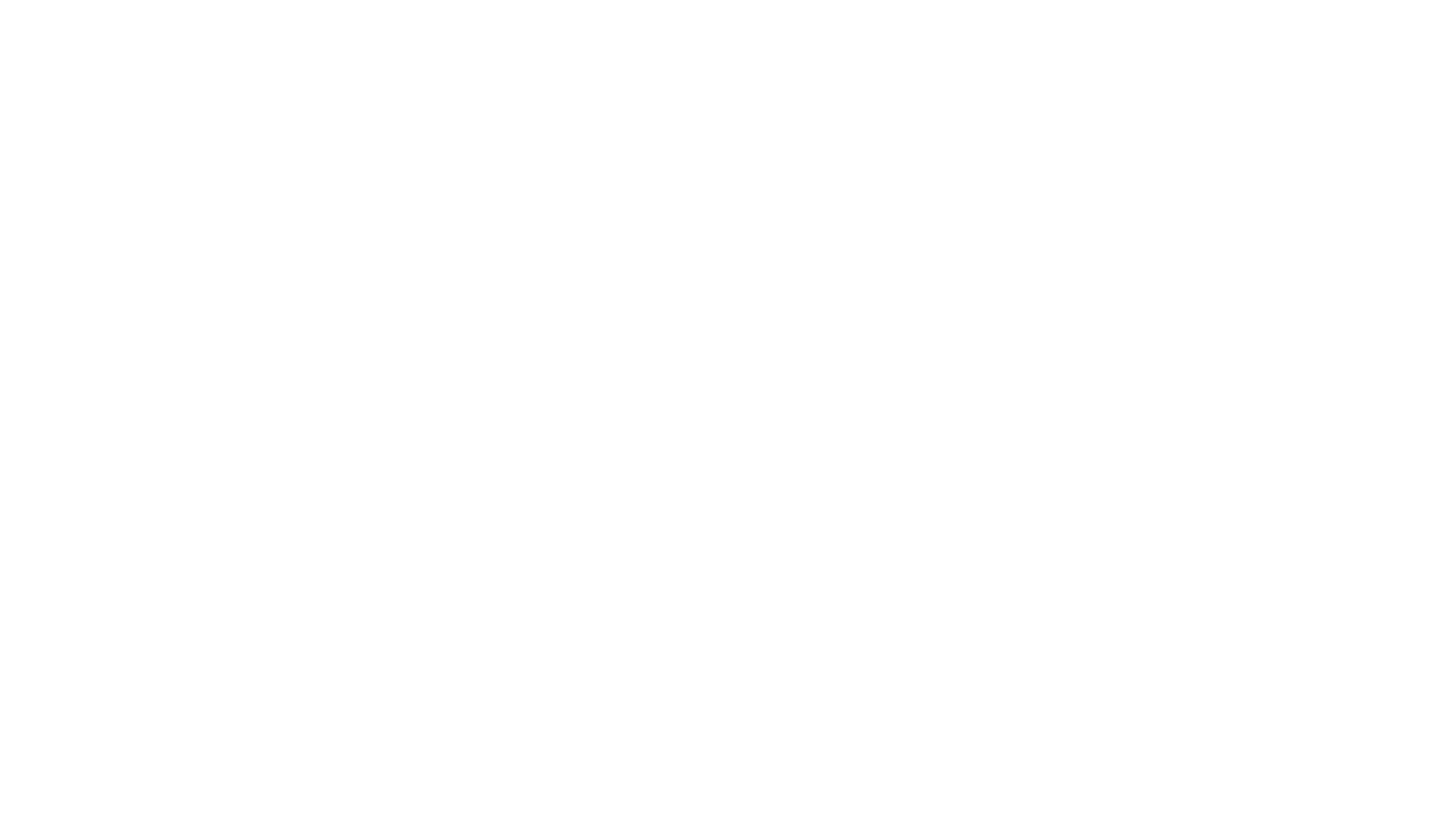 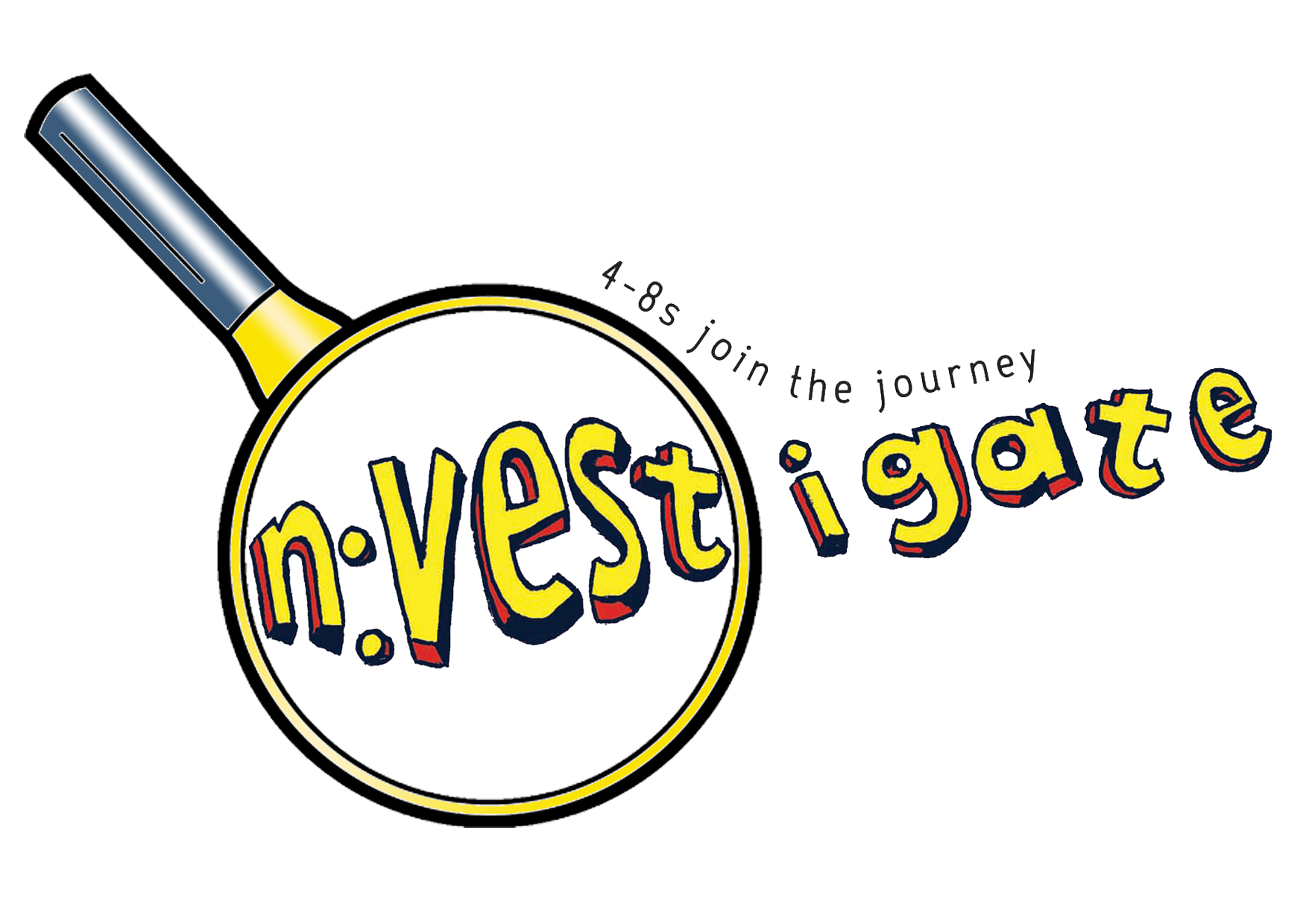 Approaching EasterWeek 1Dig Deep!What can we learn from Jesus?
‘Jesus, filled with the Holy Spirit, returned from the Jordan River. The Spirit led Jesus into the desert where the devil tempted Jesus for 40 days. Jesus ate nothing during that time. When those days were ended, he was very hungry. The devil said to Jesus, “If you are the Son of God, tell this rock to become bread.” Jesus answered, “It is written in the Scriptures: ‘A person does not live only by eating bread.’”Then the devil took Jesus and showed him all the kingdoms of the world in a moment of time.  The devil said to Jesus, “I will give you all these kingdoms and all their power and glory. It has all been given to me, and I can give it to anyone I wish. 7 If you worship me, all will be yours.”Jesus answered, “It is written in the Scriptures: ‘You must worship the Lord your God. Serve only him!’”Then the devil led Jesus to Jerusalem and put him on a high place of the Temple. He said to Jesus, “If you are the Son of God, jump off! It is written in the Scriptures:‘He has put his angels in charge of you.    They will watch over you.’ Psalm 91:11 ‘They will catch you with their hands.    And you will not hit your foot on a rock.’” Psalm 91:12Jesus answered, “But it also says in the Scriptures: ‘Do not test the Lord your God.’”After the devil had tempted Jesus in every way, he went away to wait until a better time.Luke Ch.4:1-13 (ICB)
Jesus and his followers were coming closer to Jerusalem. But first they stopped at Bethphage at the hill called the Mount of Olives. From there Jesus sent two of his followers into the town. He said to them, “Go to the town you can see there. When you enter it, you will find a donkey tied there with its colt. Untie them and bring them to me. If anyone asks you why you are taking the donkeys, tell him, ‘The Master needs them. He will send them back soon.’” This was to make clear the full meaning of what the prophet said: “Tell the people of Jerusalem,    ‘Your king is coming to you.He is gentle and riding on a donkey.    He is on the colt of a donkey.’” Isaiah 62:11; Zechariah 9:9The followers went and did what Jesus told them to do.  They brought the donkey and the colt to Jesus. They laid their coats on the donkeys, and Jesus sat on them.  Many people spread their coats on the road before Jesus. Others cut branches from the trees and spread them on the road.  Some of the people were walking ahead of Jesus. Others were walking behind him. All the people were shouting,“Praise to the Son of David!God bless the One who comes in the name of the Lord! Psalm 118:26Praise to God in heaven!”Matthew Ch.21:1-9 (ICB)
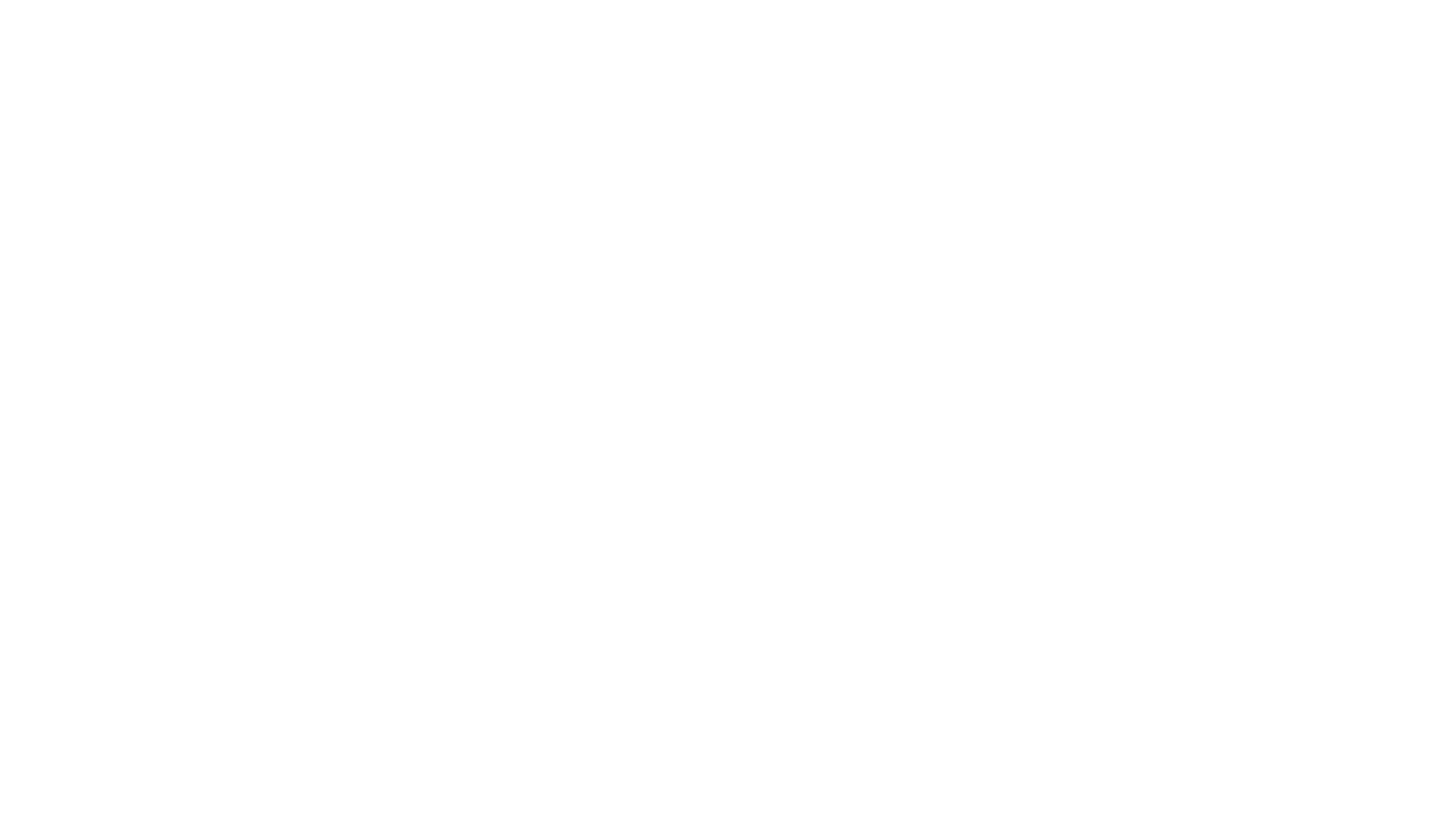 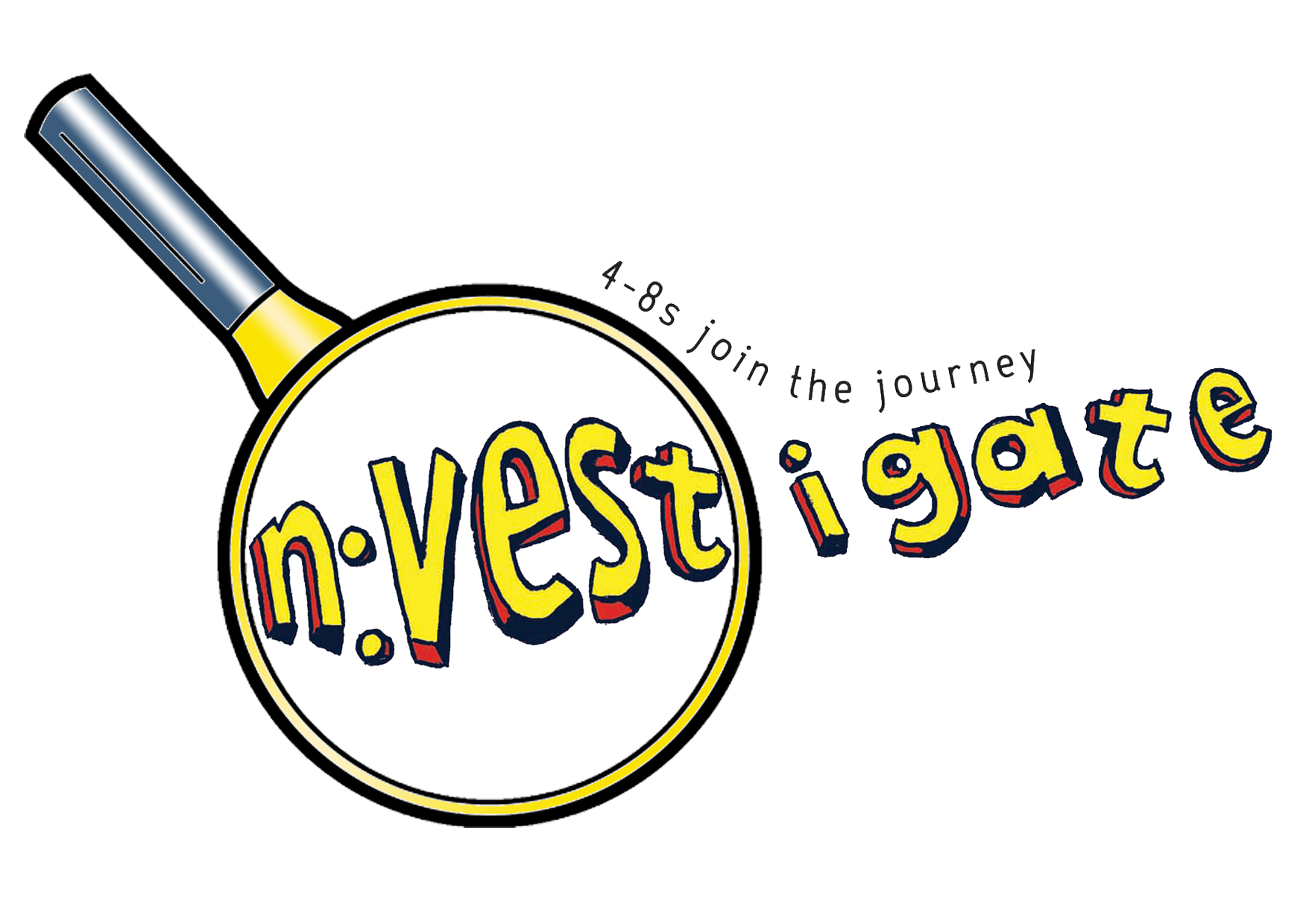 Approaching EasterWeek 2Dig Deep!Help at tough times
Mark Ch.14:17-50 https://www.youtube.com/watch?v=7qb1voi9Uq8
In the evening, Jesus went to that house with the 12. While they were all eating, Jesus said, “I tell you the truth. One of you will give me to my enemies—one of you eating with me now.”The followers were very sad to hear this. Each one said to Jesus, “I am not the one, am I?”Jesus answered, “The man who is against me is 1 of the 12. He is the 1 who dips his bread into the bowl with me.  The Son of Man must go and die. The Scriptures say this will happen. But how terrible it will be for the person who gives the Son of Man to be killed. It would be better for that person if he had never been born.”Mark Ch.14:17-50 (ICB)
The Lord’s SupperWhile they were eating, Jesus took some bread. He thanked God for it and broke it. Then he gave it to his followers and said, “Take it. This bread is my body.”Then Jesus took a cup. He thanked God for it and gave it to the followers. All the followers drank from the cup.Then Jesus said, “This is my blood which begins the new agreement that God makes with his people. This blood is poured out for many. I tell you the truth. I will not drink of this fruit of the vine again until that day when I drink it new in the kingdom of God.”They sang a hymn and went out to the Mount of Olives.Jesus’ Followers Will All Leave HimThen Jesus told the followers, “You will all lose your faith in me. It is written in the Scriptures:‘I will kill the shepherd,    and the sheep will scatter.’ Zechariah 13:7But after I rise from death, I will go ahead of you into Galilee.”Peter said, “All the other followers may lose their faith. But I will not.”Jesus answered, “I tell you the truth. Tonight you will say you don’t know me. You will say this three times before the rooster crows twice.”But Peter answered strongly, “I will never say that I don’t know you! I will even die with you!” And all the other followers said the same thing.Mark Ch.14:17-50 cont.
Jesus Prays AloneJesus and his followers went to a place called Gethsemane. He said to his followers, “Sit here while I pray.” Jesus told Peter, James, and John to come with him. Then Jesus began to be very sad and troubled. He said to them, “I am full of sorrow. My heart is breaking with sadness. Stay here and watch.”Jesus walked a little farther away from them. Then he fell on the ground and prayed. He prayed that, if possible, he would not have this time of suffering. He prayed, “Abba, Father! You can do all things. Let me not have this cup of suffering. But do what you want, not what I want.”Then Jesus went back to his followers. He found them asleep. He said to Peter, “Simon, why are you sleeping? You could not stay awake with me for one hour? Stay awake and pray that you will not be tempted. Your spirit wants to do what is right, but your body is weak.”Again Jesus went away and prayed the same thing. Then he went back to the followers. Again he found them asleep because their eyes were very heavy. And they did not know what to say to Jesus.After Jesus prayed a third time, he went back to his followers. He said to them, “You are still sleeping and resting? That’s enough! The time has come for the Son of Man to be given to sinful people. Get up! We must go. Here comes the man who has turned against me.”Mark Ch.14:17-50 cont.
Jesus Is ArrestedWhile Jesus was still speaking, Judas came up. Judas was 1 of the 12 followers. He had many people with him. They were sent from the leading priests, the teachers of the law, and the Jewish elders. Those with Judas had swords and clubs.Judas had planned a signal for them. He had said, “The man I kiss is Jesus. Arrest him and guard him while you lead him away.” So Judas went to Jesus and said, “Teacher!” and kissed him. Then the men grabbed Jesus and arrested him. One of the followers standing near drew his sword. He struck the servant of the high priest with the sword and cut off his ear.Then Jesus said, “You came to get me with swords and clubs as if I were a criminal. Every day I was with you teaching in the Temple. You did not arrest me there. But all these things have happened to make the Scriptures come true.” Then all of Jesus’ followers left him and ran away.Mark Ch.14:17-50 (ICB)
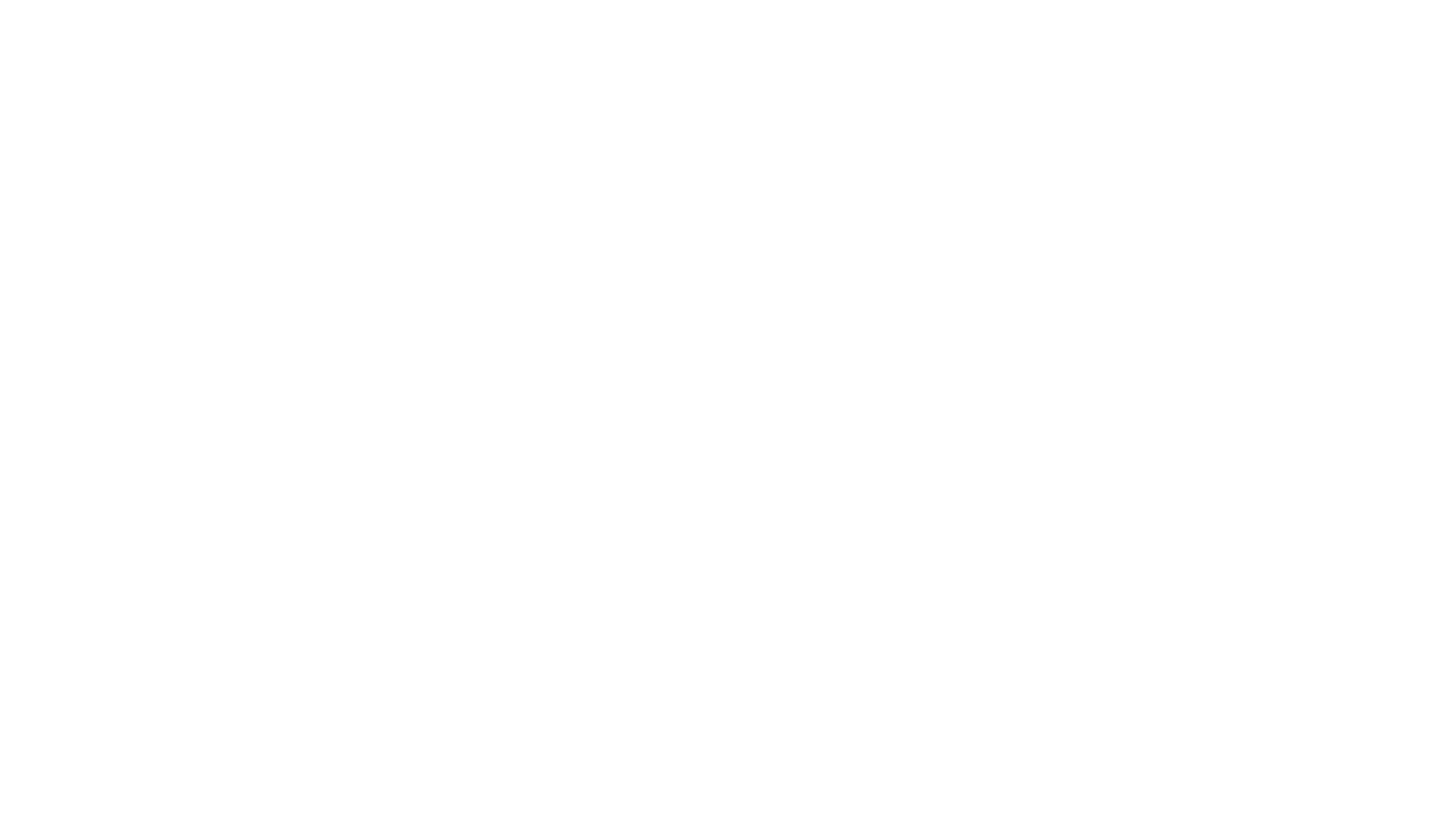 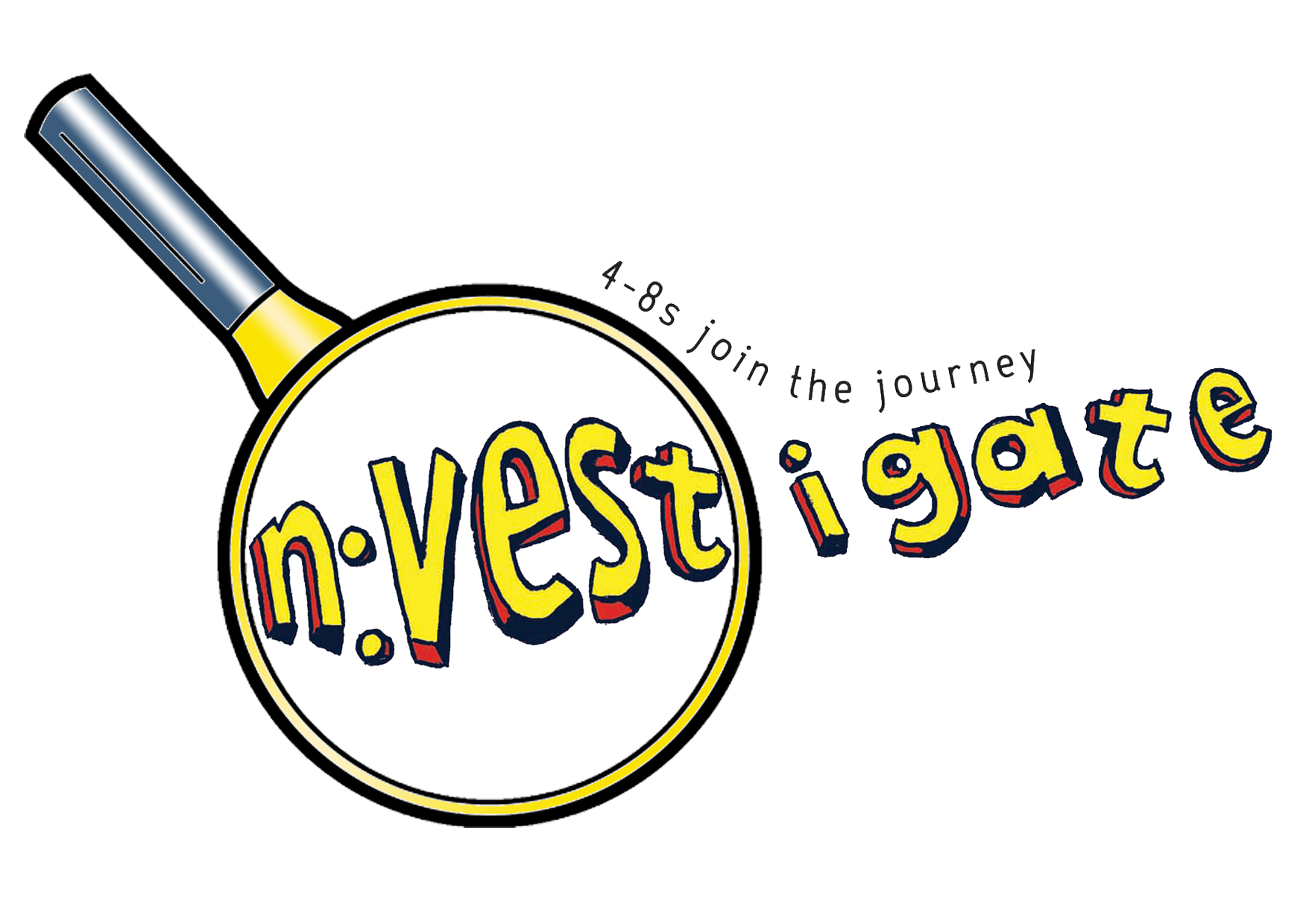 Approaching EasterWeek 2Jump Up!Prayers up, out and in
Prayers up - point up with both armsPrayers out - wrap arms around like you’re about to hug someonePrayers in – point with both hands at yourself
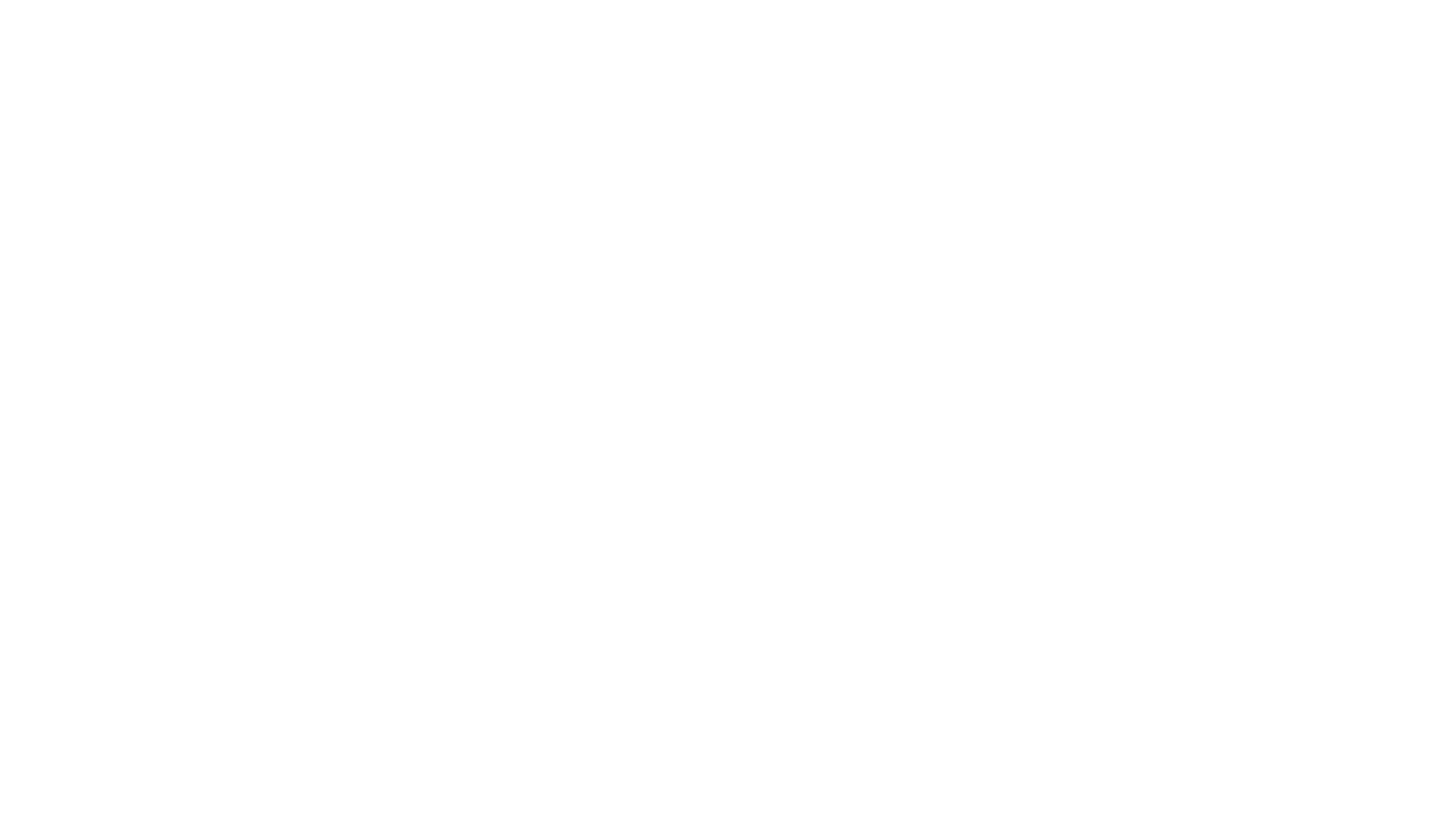 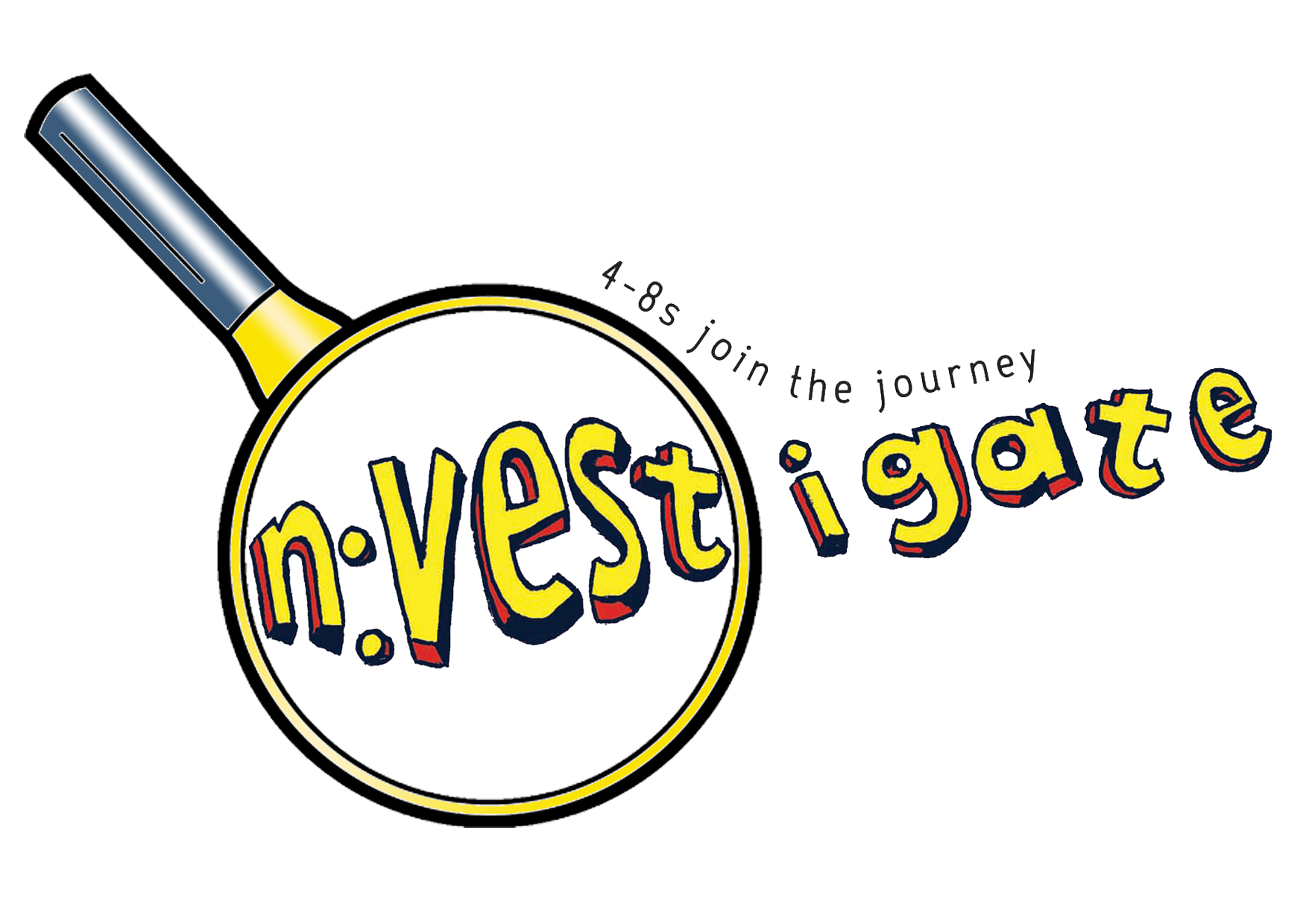 Approaching EasterWeek 3Dig Deep!Jesus and Pilate
Then the whole group stood up and led Jesus to Pilate. They began to accuse Jesus. They told Pilate, “We caught this man telling things that were confusing our people. He says that we should not pay taxes to Caesar. He calls himself the Christ, a king.”Pilate asked Jesus, “Are you the king of the Jews?”Jesus answered, “Yes, that is right.”Pilate said to the leading priests and the people, “I find nothing wrong with this man.”They said again and again, “But Jesus is making trouble with the people! He teaches all around Judea. He began in Galilee, and now he is here!”Luke Ch.23:1-5 (ICB)
Pilate called all the people together with the leading priests and the Jewish leaders. He said to them, “You brought this man to me. You said that he was making trouble among the people. But I have questioned him before you all, and I have not found him guilty of the things you say. Also, Herod found nothing wrong with him; he sent him back to us. Look, he has done nothing for which he should die. So, after I punish him, I will let him go free.” [Every year at the Passover Feast, Pilate had to release one prisoner to the people.]But all the people shouted, “Kill him! Let Barabbas go free!” (Barabbas was a man who was in prison because he started a riot in the city. He was guilty of murder.)Pilate wanted to let Jesus go free. So he told this to the crowd. But they shouted again, “Kill him! Kill him on a cross!”A third time Pilate said to them, “Why? What wrong has he done? I can find no reason to kill him. So I will have him punished and set him free.”But they continued to shout. They demanded that Jesus be killed on the cross. Their yelling became so loud that Pilate decided to give them what they wanted. They wanted Barabbas to go free, the man who was in jail for starting a riot and for murder. Pilate let Barabbas go free and gave Jesus to them to be killed.Luke Ch.23:13-25 (ICB)
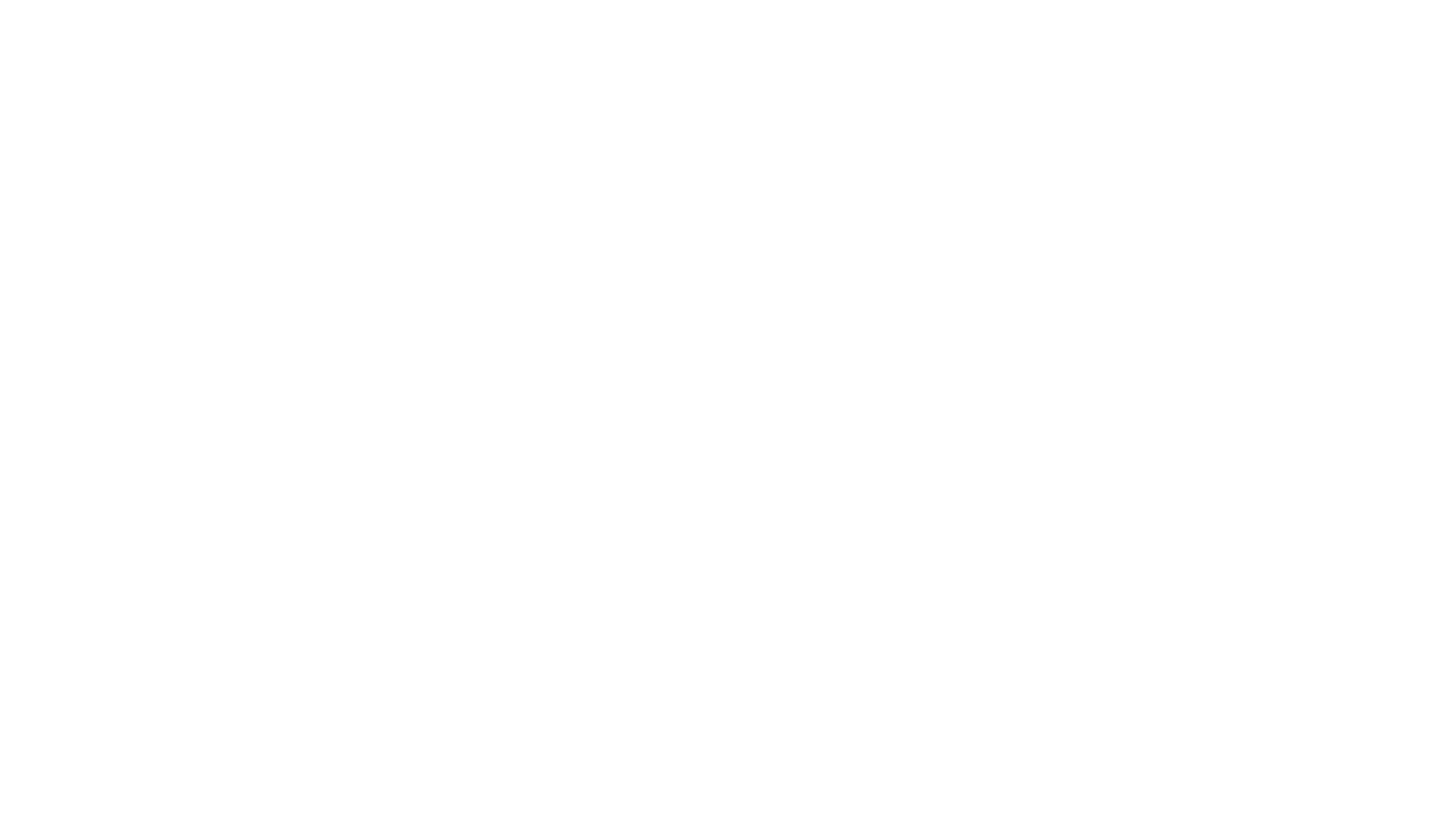 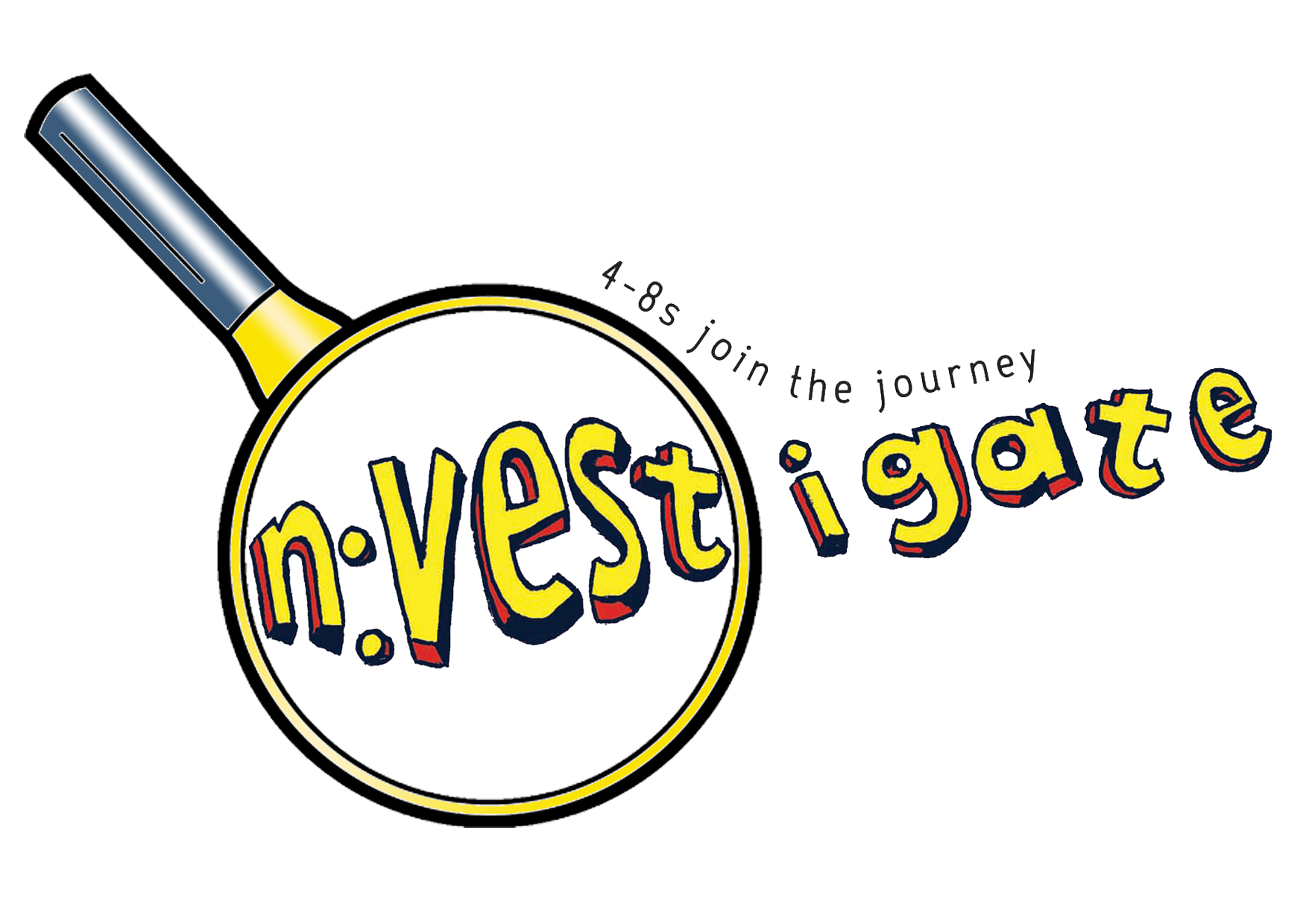 Approaching EasterWeek 3Get Mucky!The Lord’s Prayer
Lord’s prayerOur Father in heavenHallowed be your nameYour kingdom comeYour will be doneOn earth, as it is in heavenGive us this day our daily breadAnd forgive us our sinsAs we forgive those who sin against usLead us not into temptationBut deliver us from sinFor yours is the kingdom,The power and the gloryFor ever and everAmen
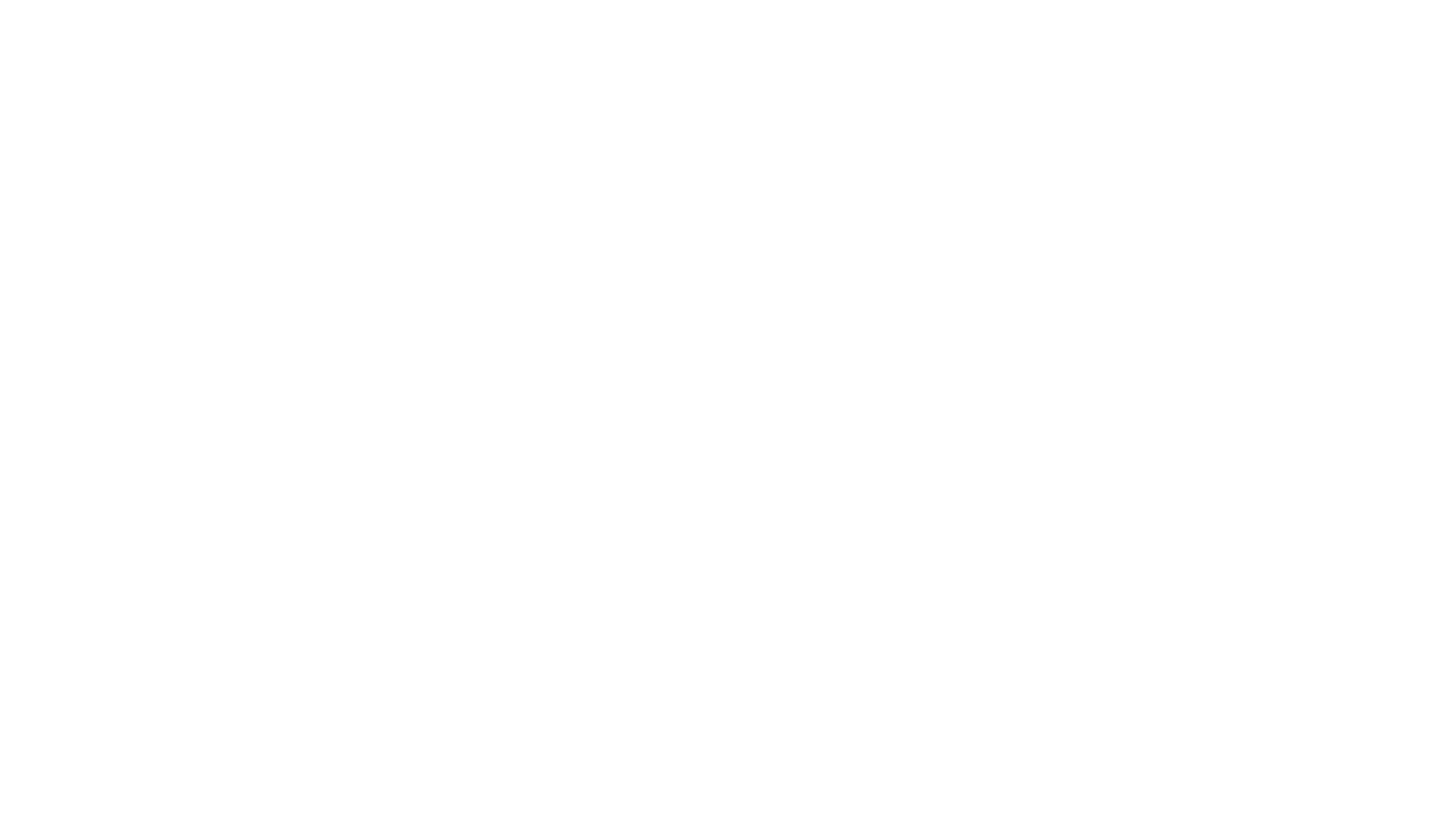 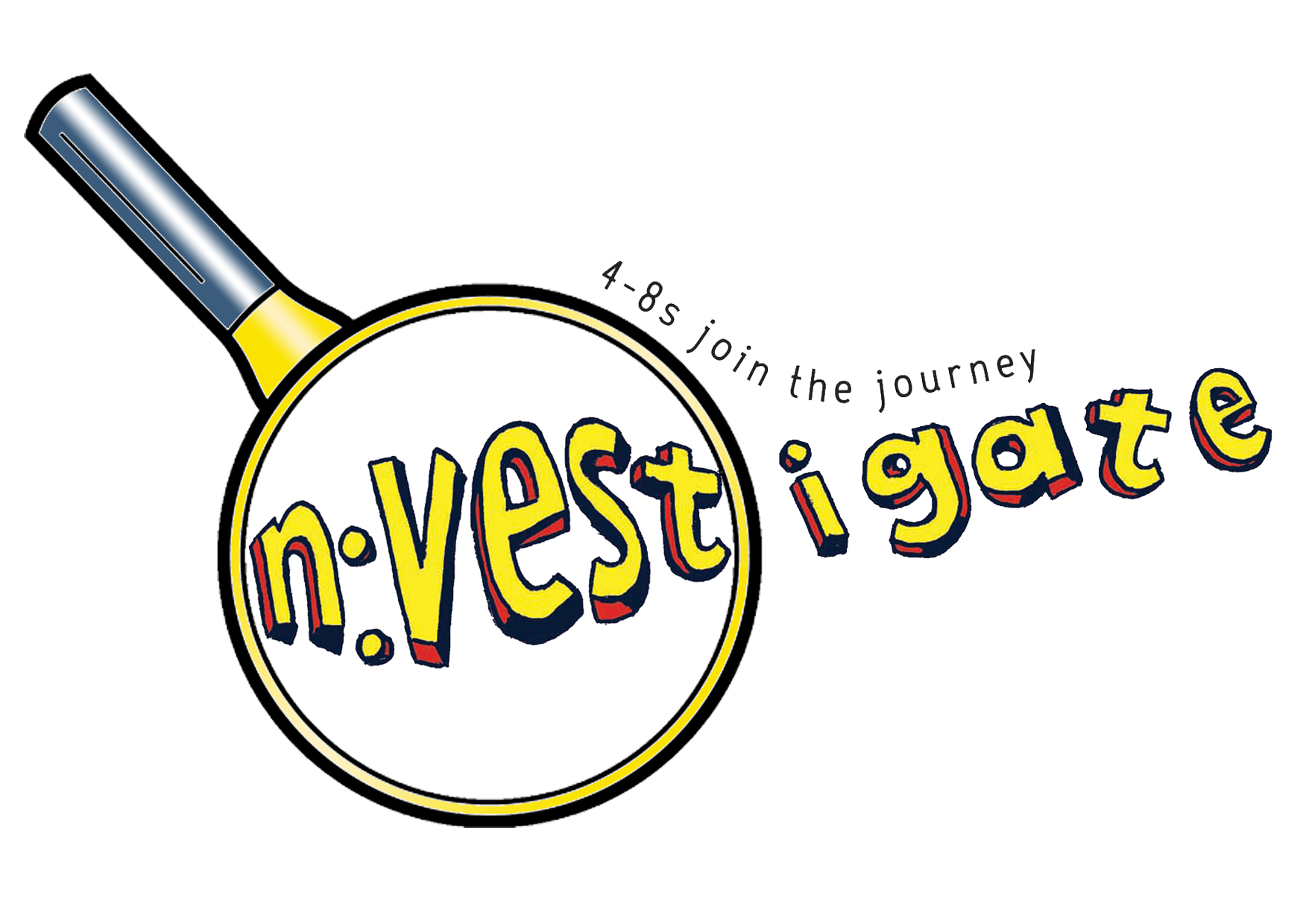 Approaching EasterWeek 3Jump Up!Kim’s Game
https://youtu.be/59ypEF4Mx3Q
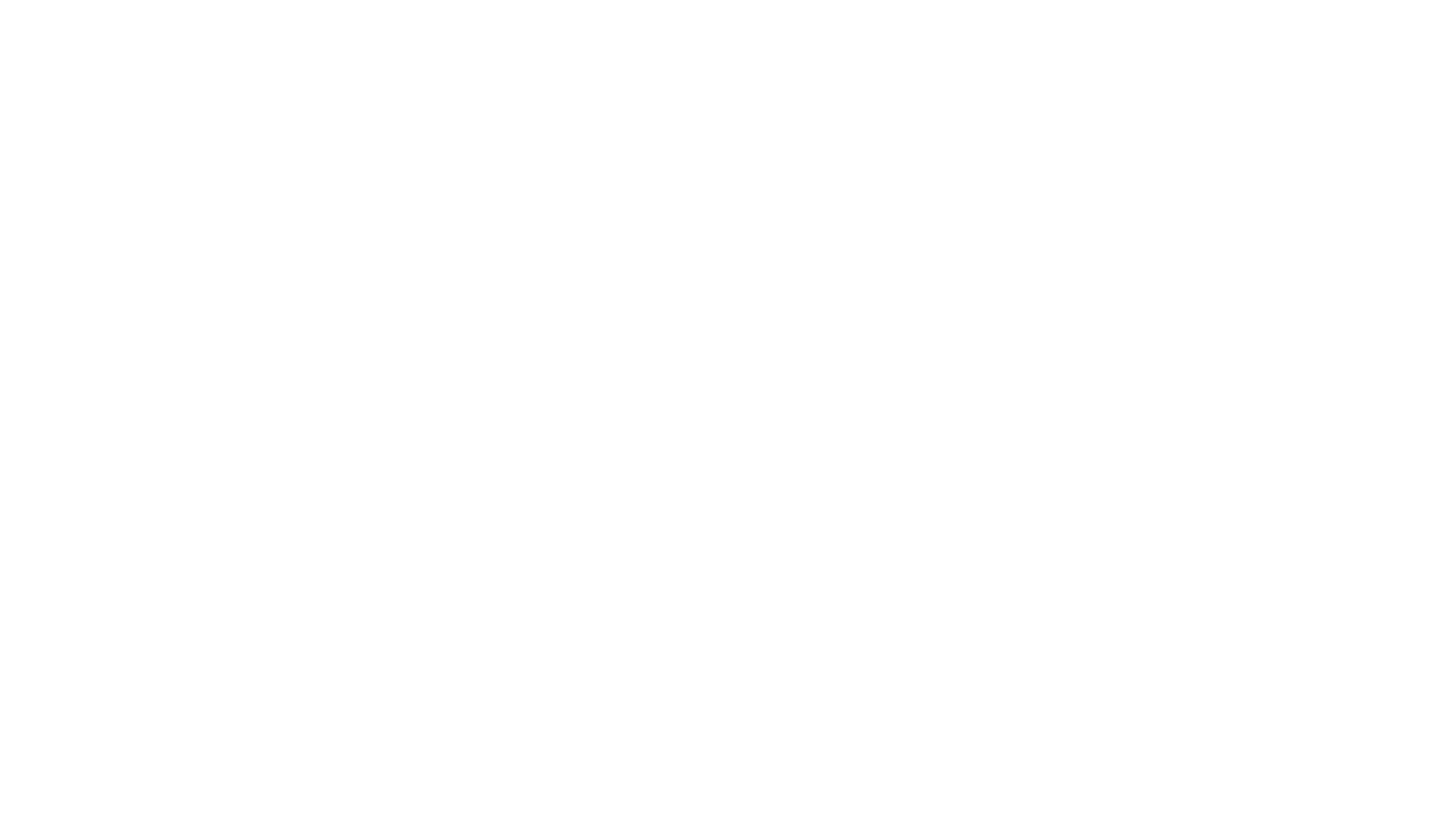 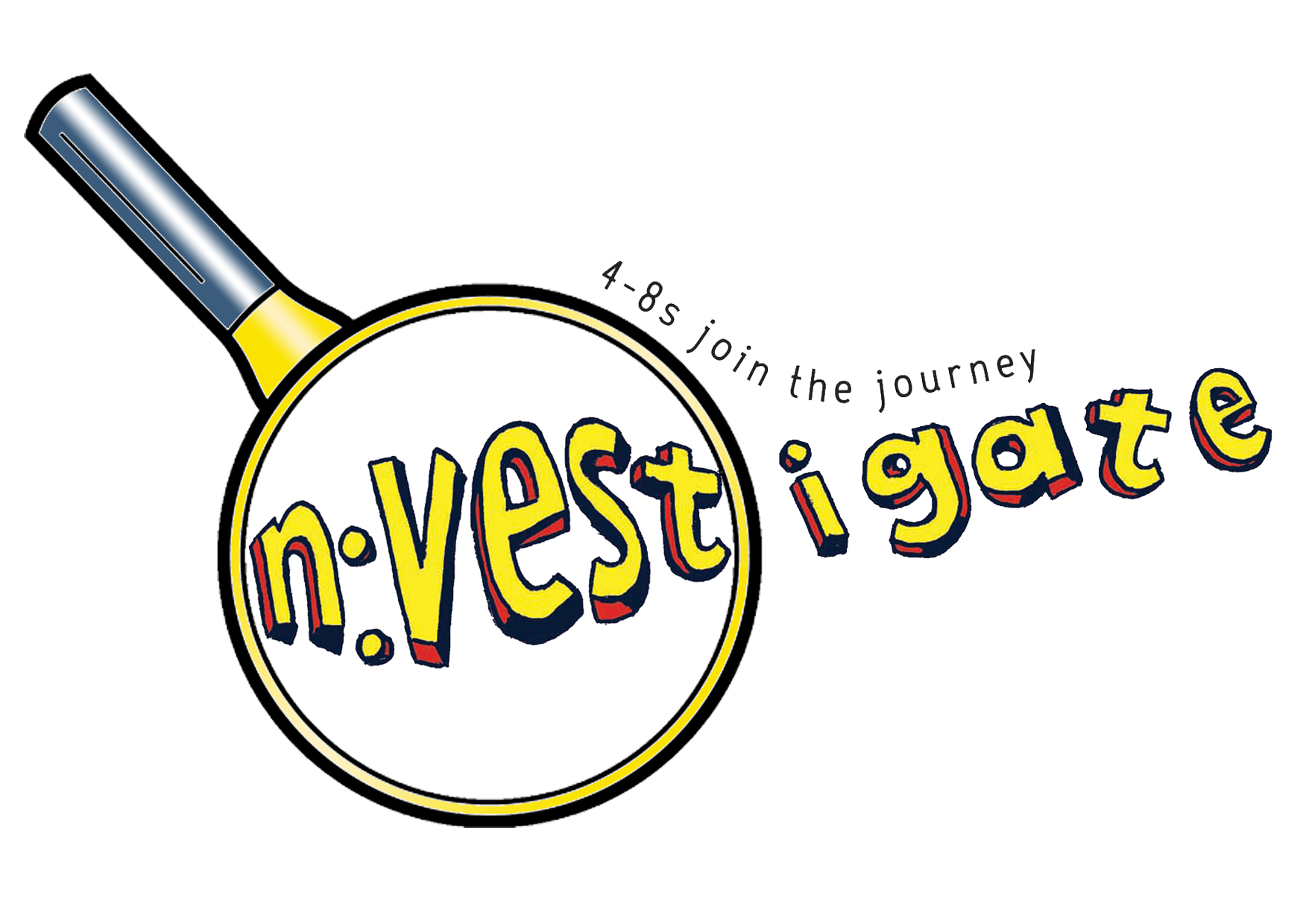 Approaching EasterWeek 3Zoom In!Bible facts quiz
Quiz questions1) Does anyone know how many books are in the whole Bible?
Quiz questions2) The Bible is divided into two sections.Do you know what they’re called?
Quiz questions3) How many books are there in the Old Testament?
Quiz questions4) How many books are there in the New Testament?
Quiz questions5) Can anyone name any books in the Bible?
Quiz questions6) What is the middle book of the whole Bible?
Quiz questions7) Can you name the first four books of the New Testament?
Quiz questions8) Do you know what the very first story in the Bible is?
Quiz questions9) Can you remember any of the people whose stories we read in the Bible?
Quiz answers1) 662) The Old Testament and the New Testament.3) 394) 275) One point for any book in the Bible6) Psalms7) Matthew, Mark, Luke, John8) Creation9) One point for any people whose stories you have read in the Bible
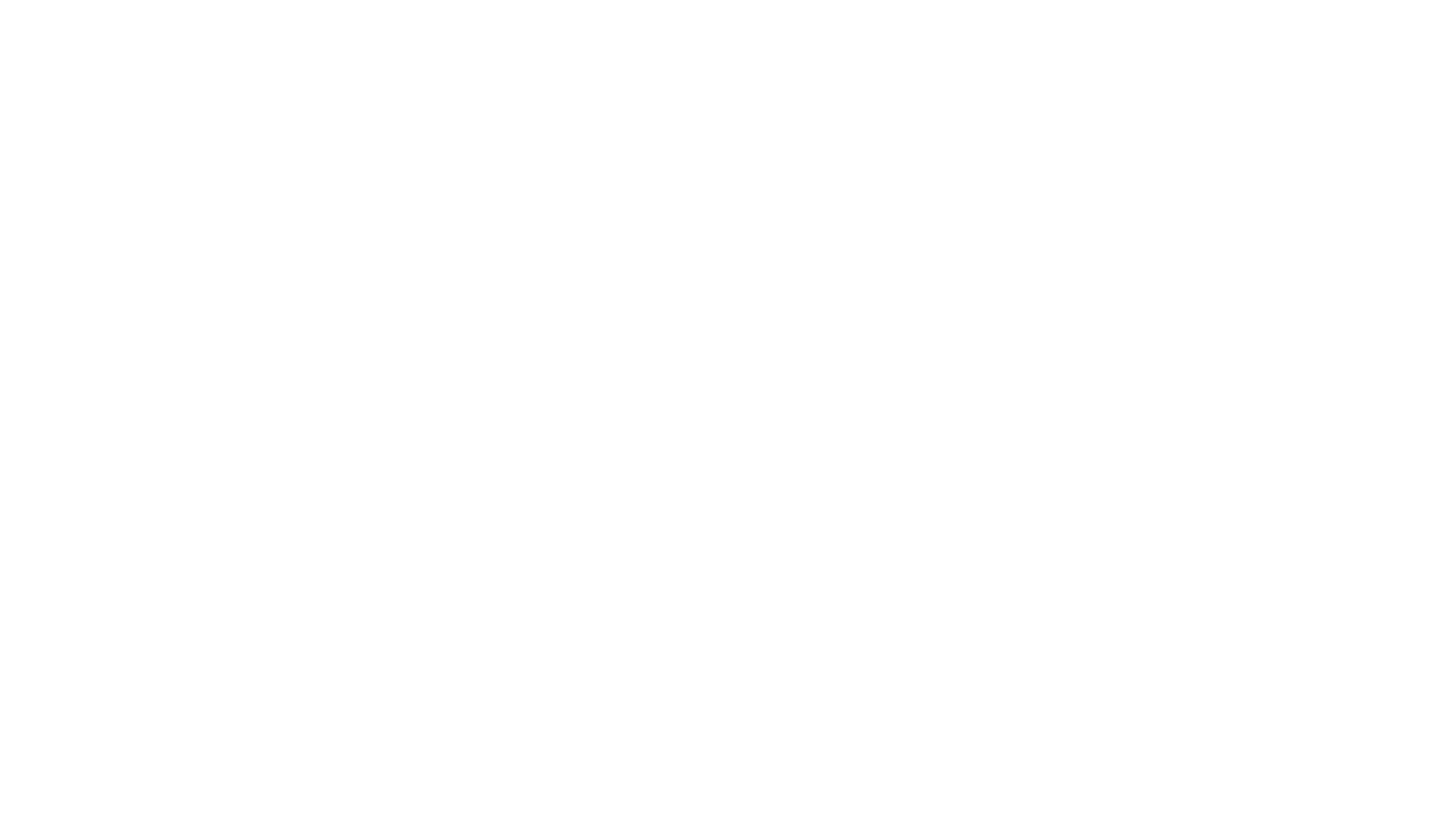 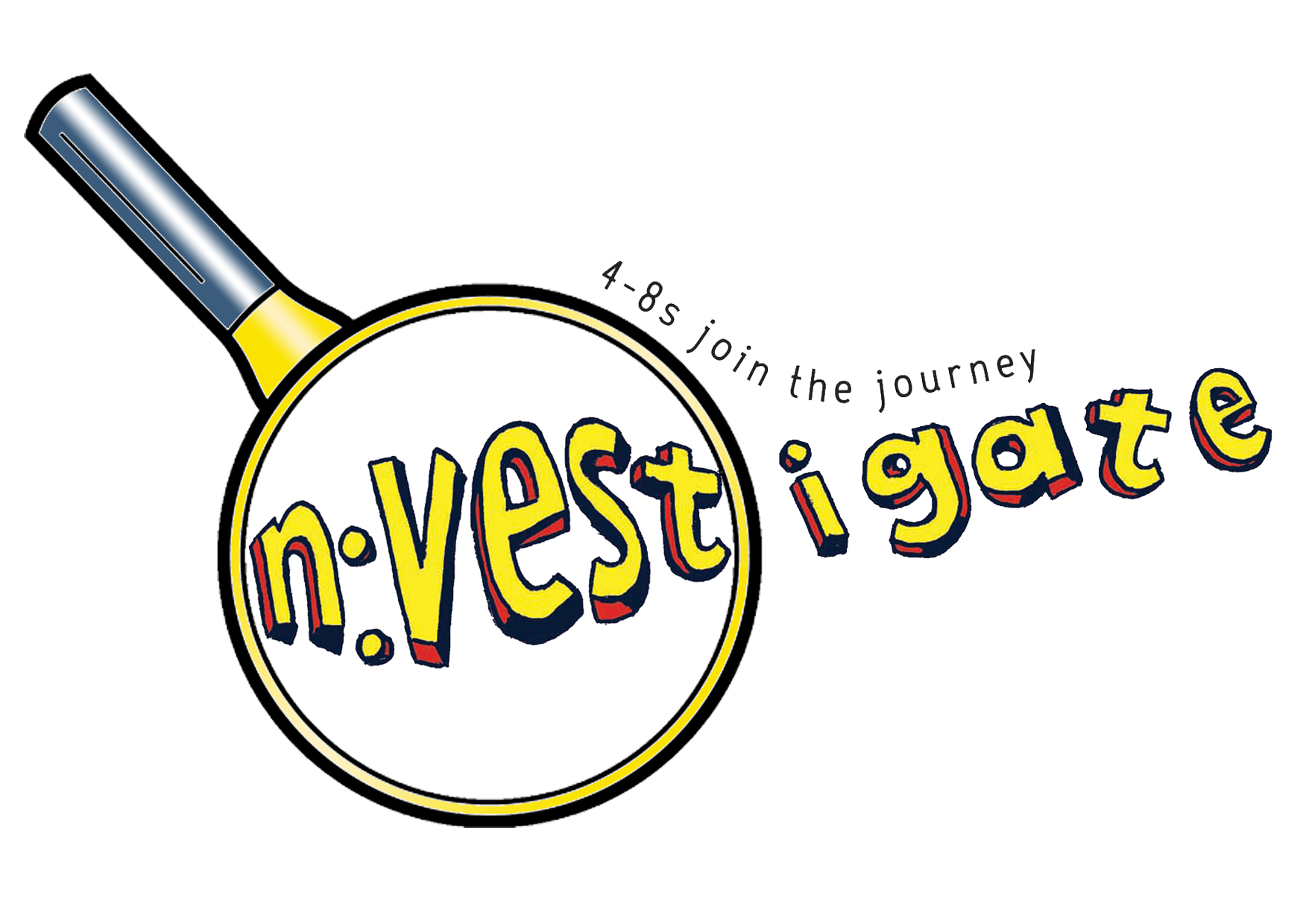 Approaching EasterWeek 4Dig Deep!Jesus forgives Peter
At that time, Peter was sitting in the courtyard. A servant girl came to him and said, “You were with Jesus, that man from Galilee.”But Peter said that he was never with Jesus. He said this to all the people there. Peter said, “I don’t know what you are talking about.”Then he left the courtyard. At the gate, another girl saw him. She said to the people there, “This man was with Jesus of Nazareth.”Again, Peter said that he was never with Jesus. Peter said, “I swear that I don’t know this man Jesus!”A short time later, some people standing there went to Peter. They said, “We know you are one of those men who followed Jesus. We know this because of the way you talk.”Then Peter began to curse. He said, “May a curse fall on me if I’m not telling the truth. I don’t know the man.” After Peter said this, a rooster crowed. Then he remembered what Jesus had told him: “Before the rooster crows, you will say three times that you don’t know me.” Then Peter went outside and cried painfully.Matthew Ch.26:69-75 (ICB)
The soldiers were going out of the city with Jesus. They forced another man to carry the cross to be used for Jesus. This man was Simon, from Cyrene. They all came to the place called Golgotha. (Golgotha means the Place of the Skull.) At Golgotha, the soldiers gave Jesus wine to drink. This wine was mixed with gall. He tasted the wine but refused to drink it.  The soldiers nailed Jesus to a cross. They threw lots to decide who would get his clothes. The soldiers sat there and continued watching him. They put a sign above Jesus’ head with the charge against him written on it. The sign read: “THIS IS JESUS THE KING OF THE JEWS.”  Two robbers were nailed to crosses beside Jesus, one on the right and the other on the left.Matthew Ch.27:32-38 (ICB)
At noon the whole country became dark. This darkness lasted for three hours. About three o’clock Jesus cried out in a loud voice, “Eli, Eli, lama sabachthani?” This means, “My God, my God, why have you left me alone?”Matthew Ch.27:45-46 (ICB)
The army officer and the soldiers guarding Jesus saw this earthquake and everything else that happened. They were very frightened and said, “He really was the Son of God!”Matthew Ch.27:54 (ICB)
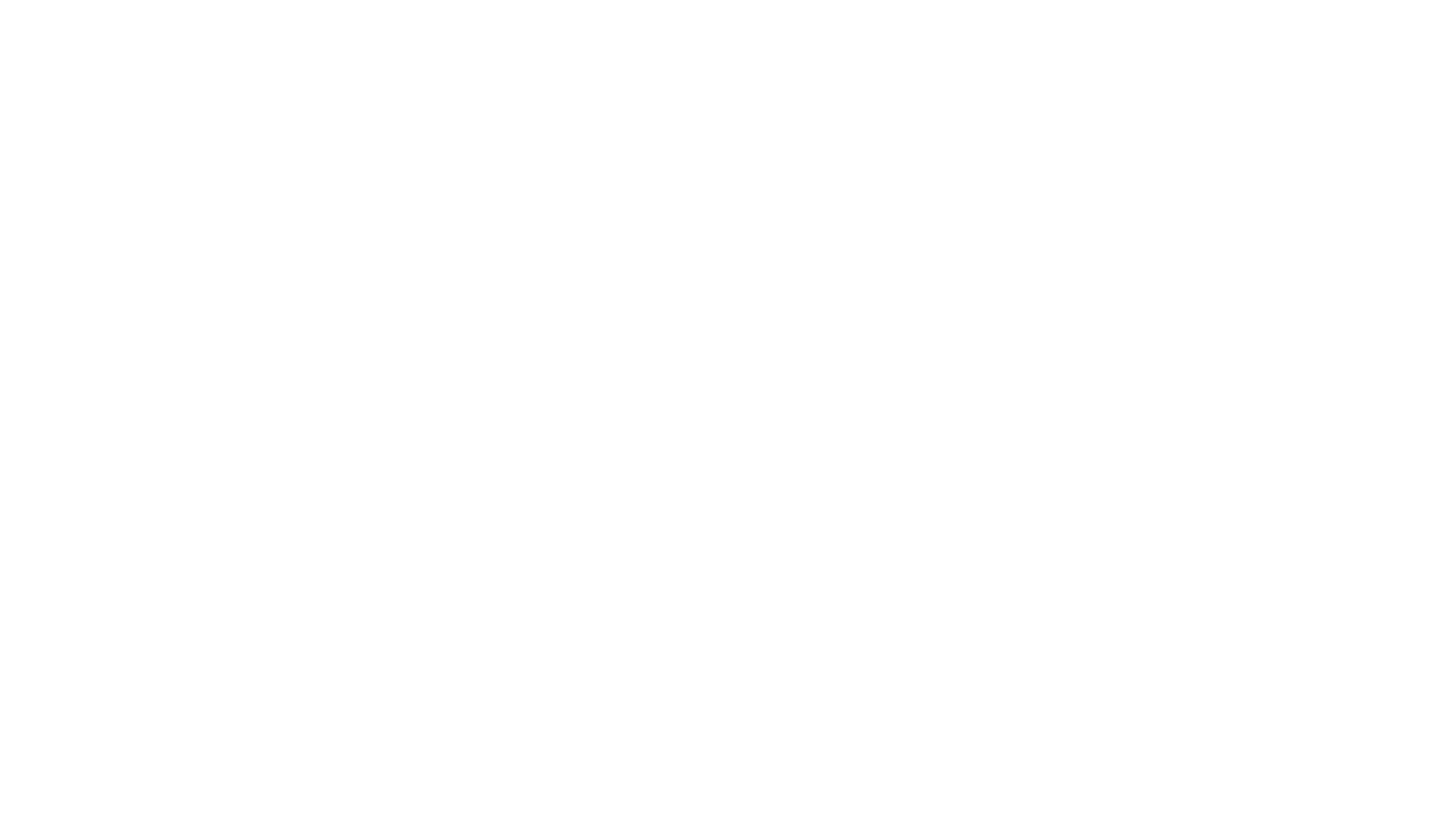 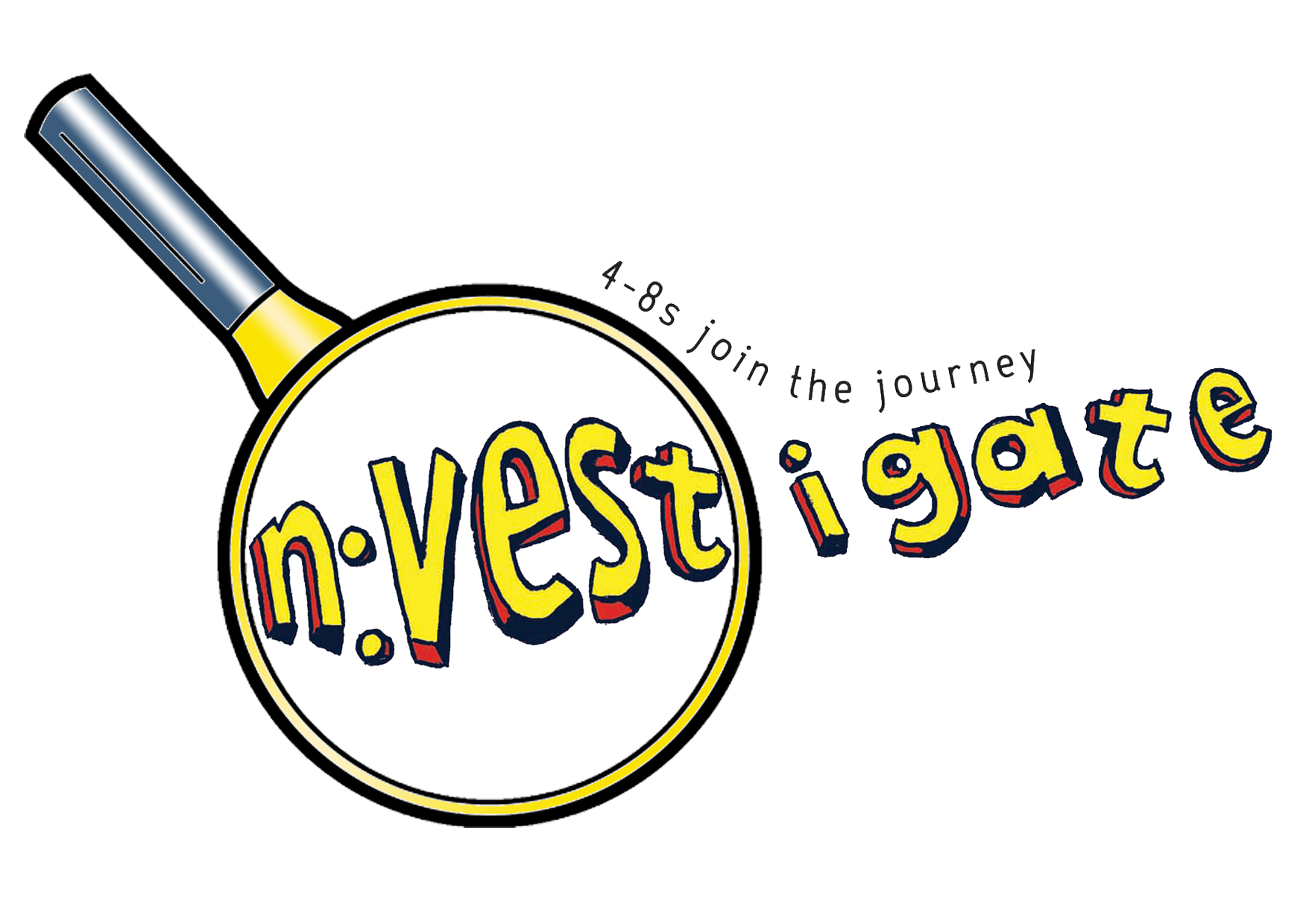 Approaching EasterWeek 4Jump Up!Dice actions
1.	Jump up and down five times2.	Turn around 3.	Pat your head and rub your tummy4.	Star jump five times5.	Running on spot, as fast as you can6.	Balancing on one leg for five seconds.
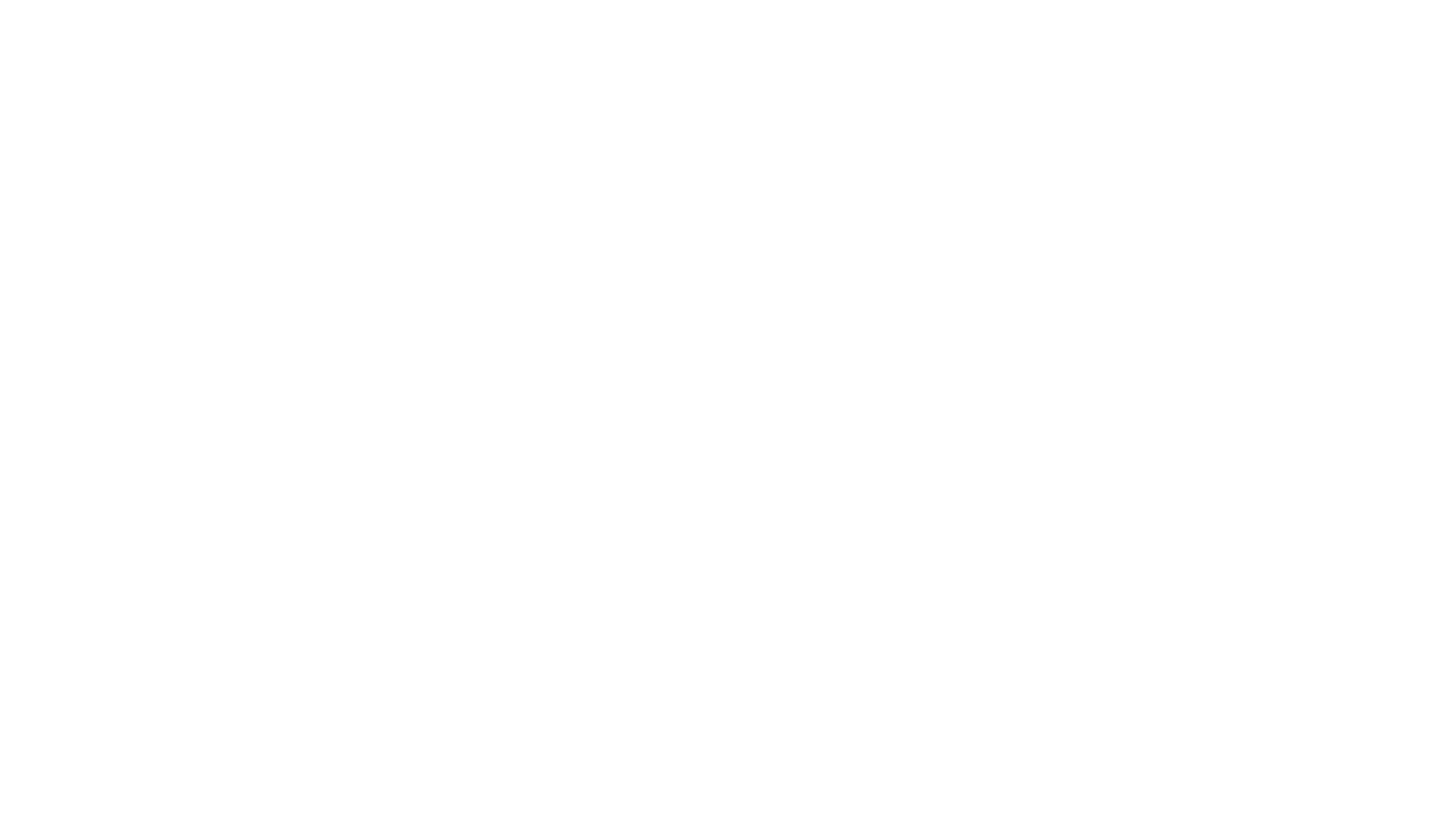 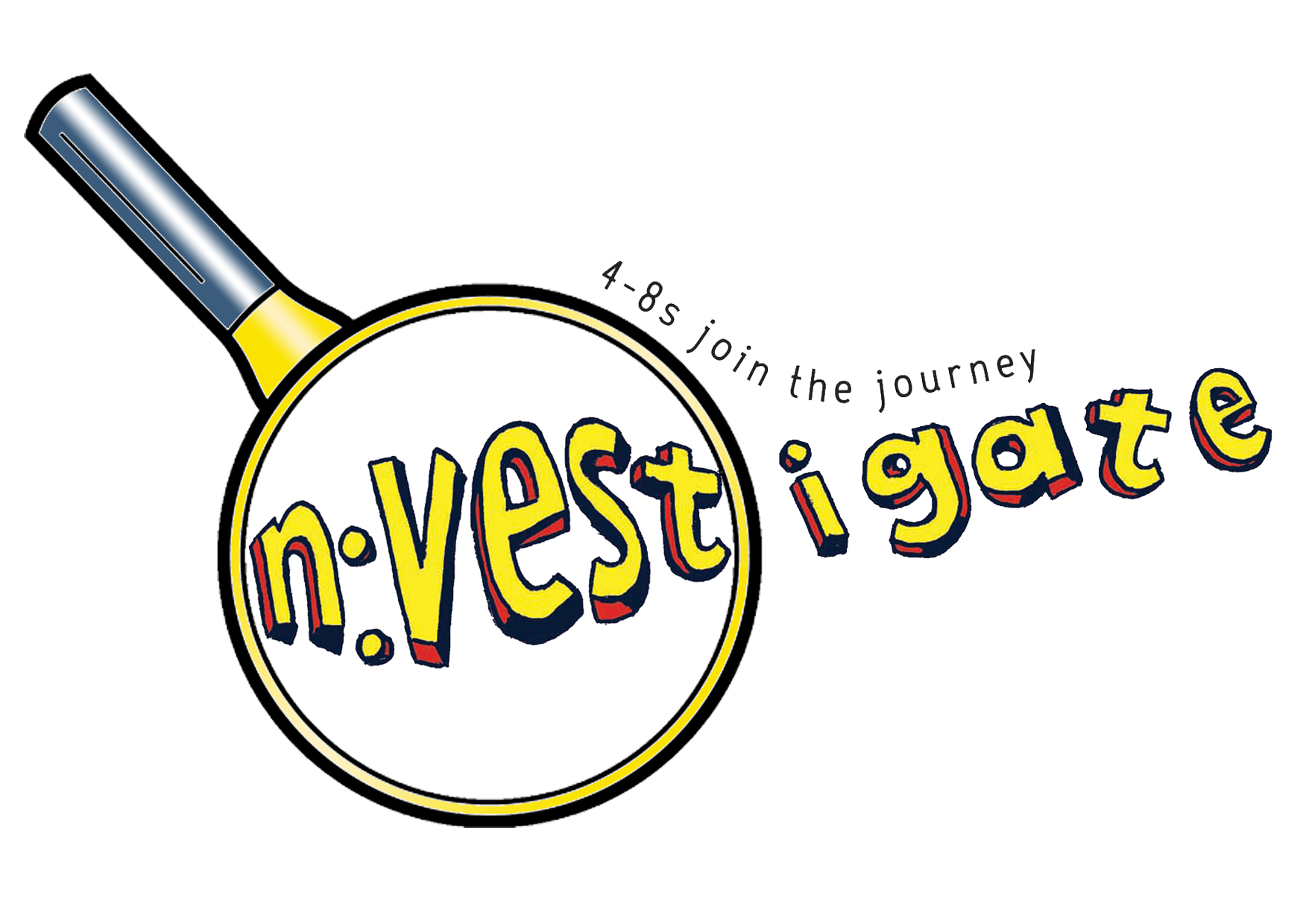 Approaching EasterWeek 4Zoom In!Jesus died for you
https://www.youtube.com/watch?v=MBgEH-1q0zA
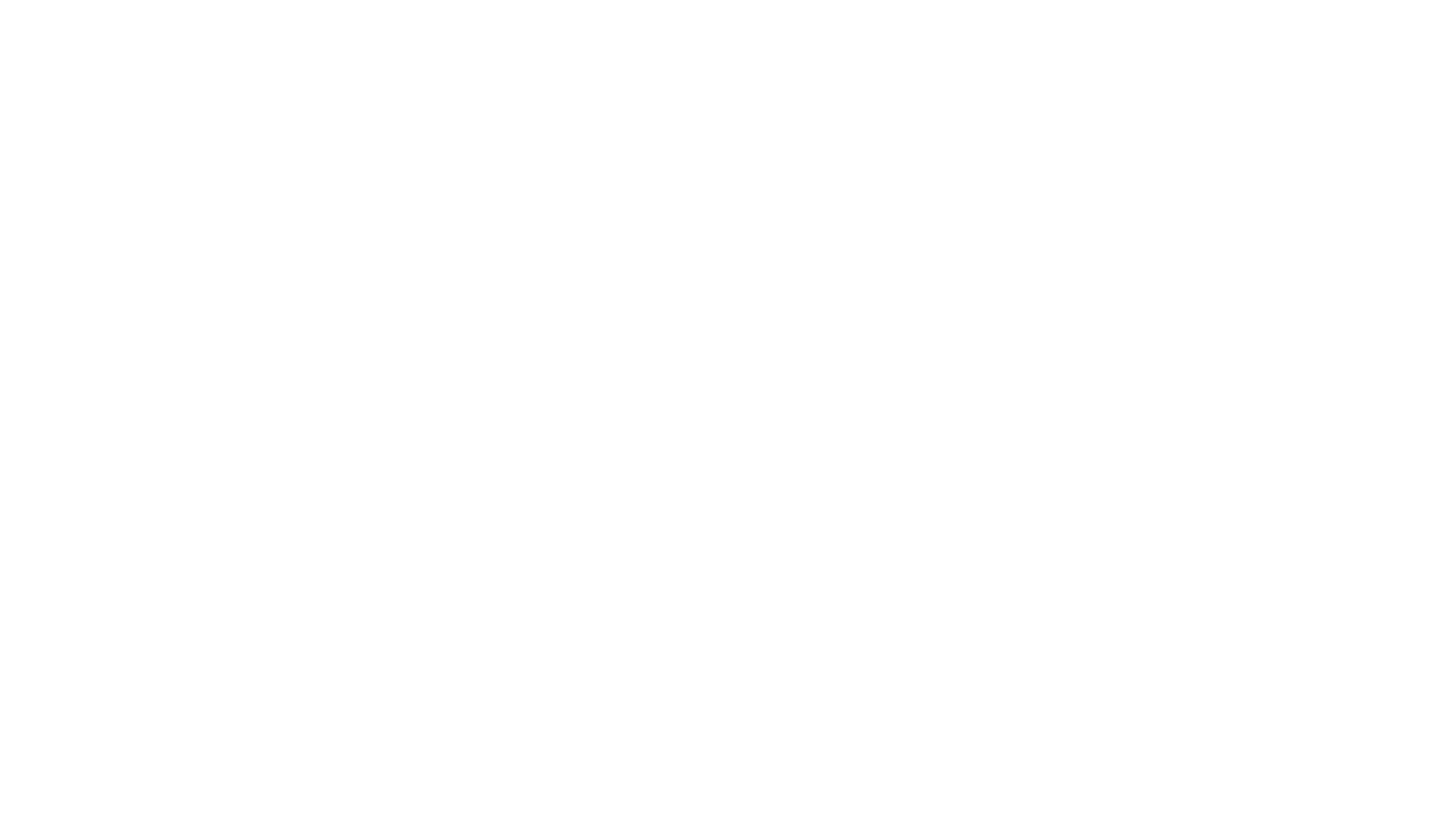 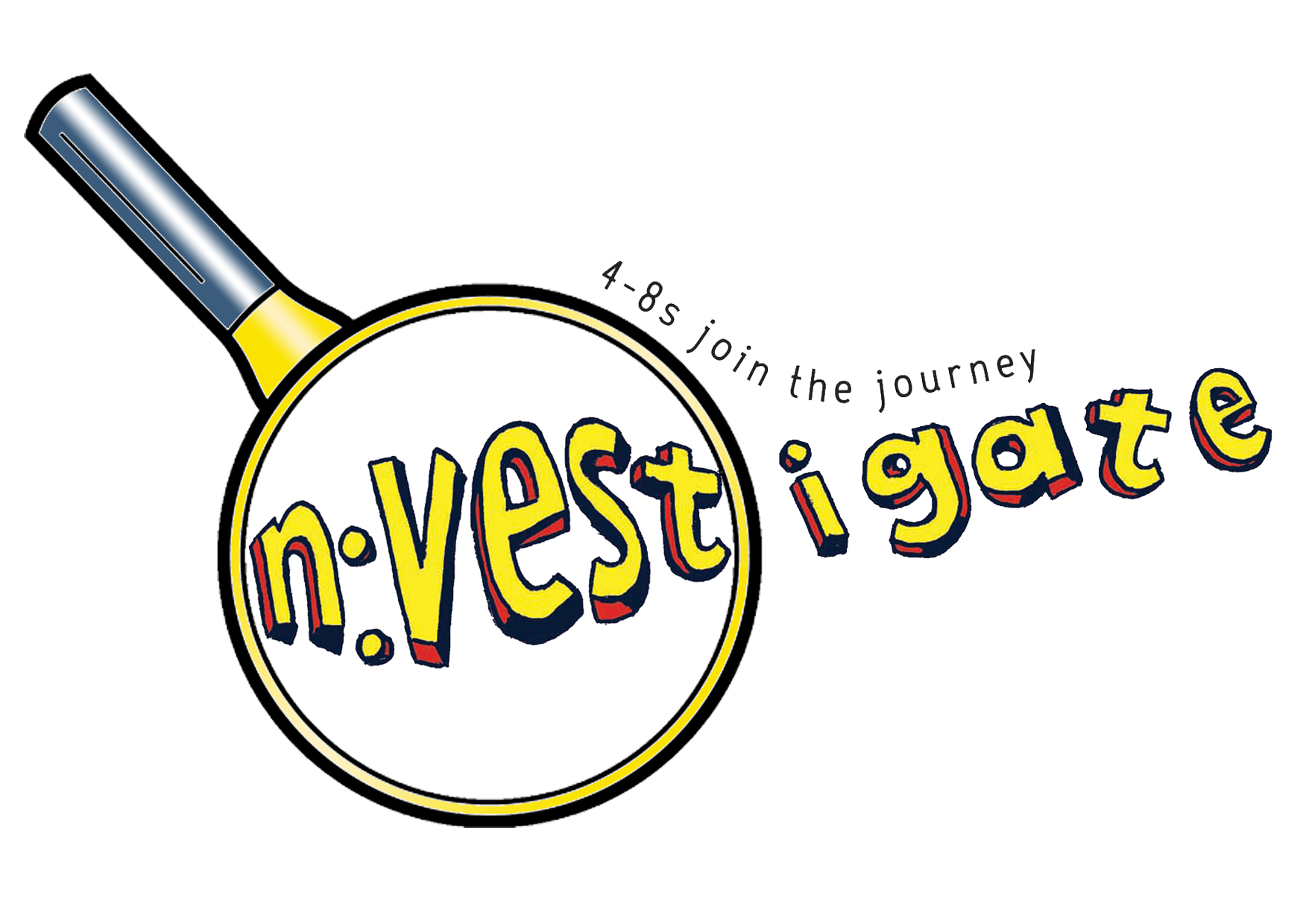 Approaching EasterWeek 5Dig Deep!Jesus rises from the dead
The day after the Sabbath day was the first day of the week. At dawn on the first day, Mary Magdalene and another woman named Mary went to look at the tomb.At that time there was a strong earthquake. An angel of the Lord came down from heaven. The angel went to the tomb and rolled the stone away from the entrance. Then he sat on the stone. He was shining as bright as lightning. His clothes were white as snow. The soldiers guarding the tomb were very frightened of the angel. They shook with fear and then became like dead men.The angel said to the women, “Don’t be afraid. I know that you are looking for Jesus, the one who was killed on the cross. But he is not here. He has risen from death as he said he would. Come and see the place where his body was. And go quickly and tell his followers. Say to them: ‘Jesus has risen from death. He is going into Galilee. He will be there before you. You will see him there.’” Then the angel said, “Now I have told you.”The women left the tomb quickly. They were afraid, but they were also very happy. They ran to tell Jesus’ followers what had happened. Suddenly, Jesus met them and said, “Greetings.” The women came up to Jesus, took hold of his feet, and worshiped him.  Then Jesus said to them, “Don’t be afraid. Go and tell my brothers to go on to Galilee. They will see me there.”Matthew Ch.28:1-20 (ICB)
The Soldiers Report to the Jewish LeadersThe women went to tell Jesus’ followers. At the same time, some of the soldiers who had been guarding the tomb went into the city. They went to tell the leading priests everything that had happened. Then the priests met with the Jewish elders and made a plan. They paid the soldiers a large amount of money. They said to the soldiers, “Tell the people that Jesus’ followers came during the night and stole the body while you were asleep. If the governor hears about this, we will satisfy him and save you from trouble.” So the soldiers kept the money and obeyed the priests. And that story is still spread among the Jews even today.Jesus Talks to His Followers The 11 followers went to Galilee. They went to the mountain where Jesus told them to go. On the mountain they saw Jesus and worshiped him. But some of them did not believe that it was really Jesus. Then Jesus came to them and said, “All power in heaven and on earth is given to me. So go and make followers of all people in the world. Baptize them in the name of the Father and the Son and the Holy Spirit. Teach them to obey everything that I have told you. You can be sure that I will be with you always. I will continue with you until the end of the world.”Matthew Ch.28:1-20 cont.
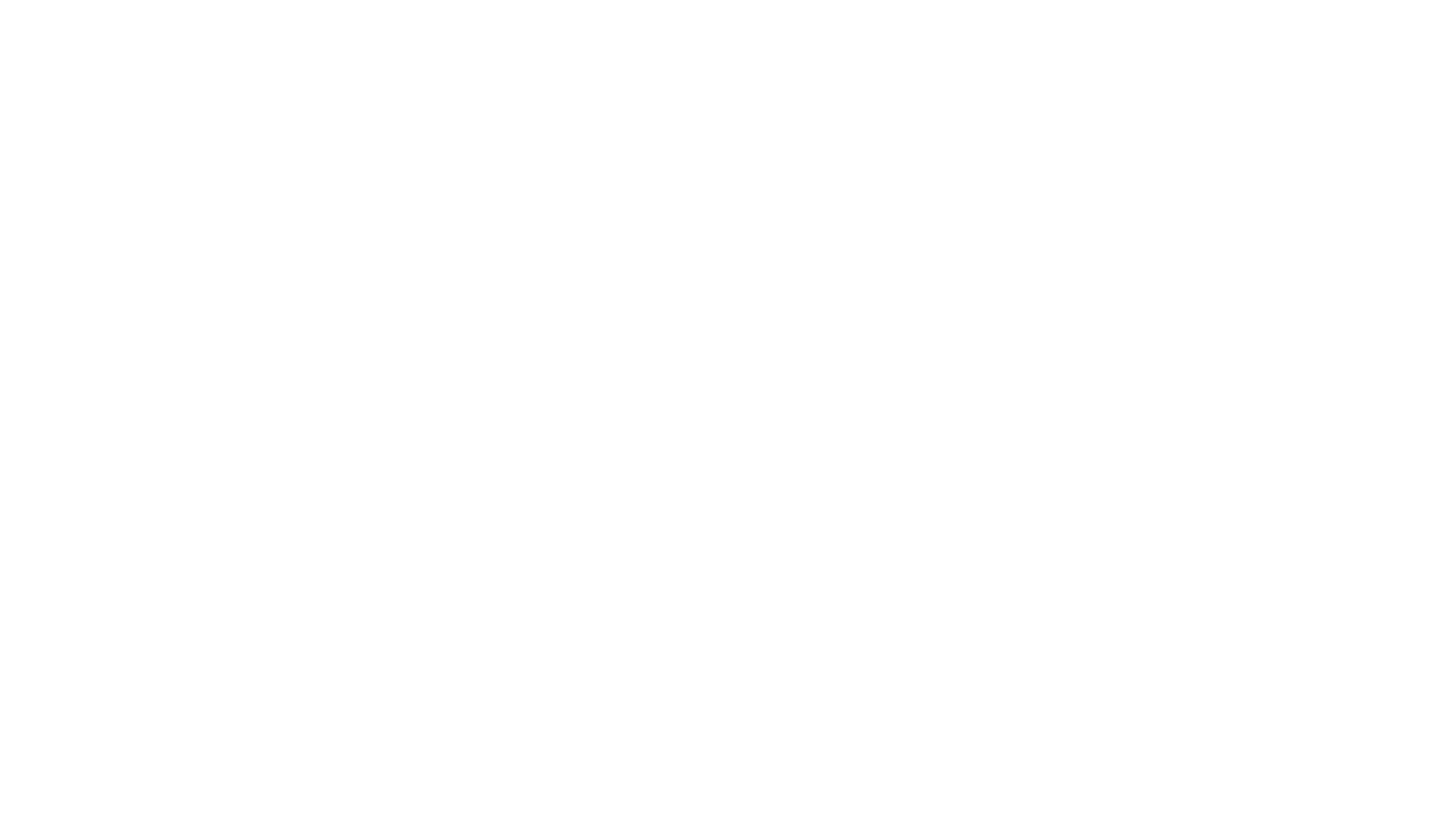 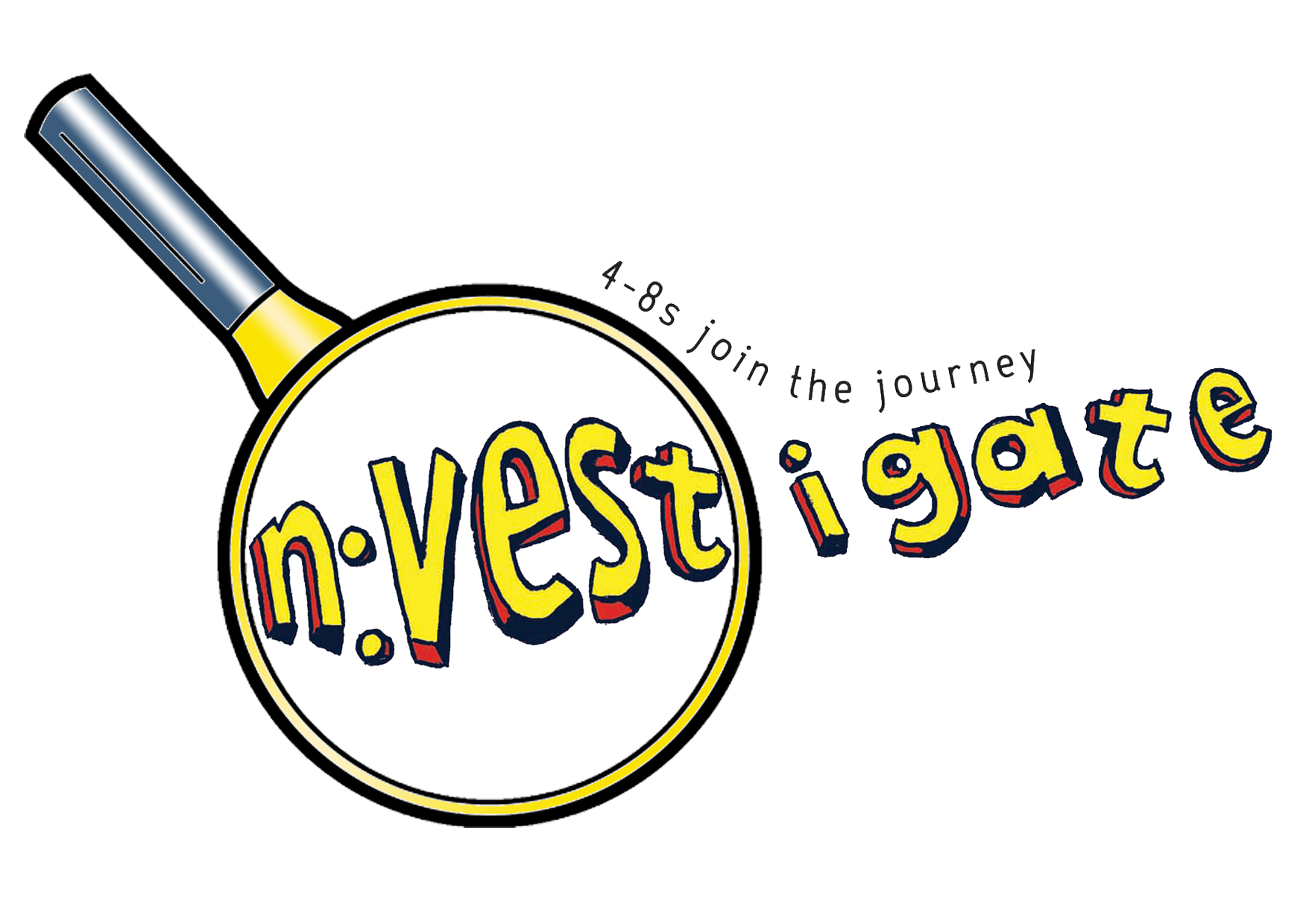 Approaching EasterWeek 5Zoom In!The great command
‘So go and make followers of all people in the world. Baptize them in the name of the Father and the Son and the Holy Spirit.’Matthew Ch.28:19 (ICB) ‘Teach them to obey everything that I have told you. You can be sure that I will be with you always. I will continue with you until the end of the world.’Matthew Ch.28: 20 (ICB)